Using the EGI infrastructure for REPROLANG2020

Reproducibility in the context of Natural Language Processing
Dieter Van Uytvanck, André Moreira, Willem Elbers
EGI Conference, 2 November 2020
Virtual Meeting
1
CLARIN in eight bullets
CLARIN is the Common Language Resources and Technology Infrastructure
ESFRI ERIC status since 2012, Landmark since 2016
that provides easy and sustainable access for scholars in the humanities and social sciences and beyond
to digital language data (in written, spoken, video or multimodal form)
and advanced tools to discover, explore, exploit, annotate, analyse or combine them, wherever they are located
through a single sign-on environment
that serves as an ecosystem for knowledge sharing
and: ready for integration in EOSC (European Open Science Cloud; link)
CLARIN
2
CLARIN ERIC in members and centres
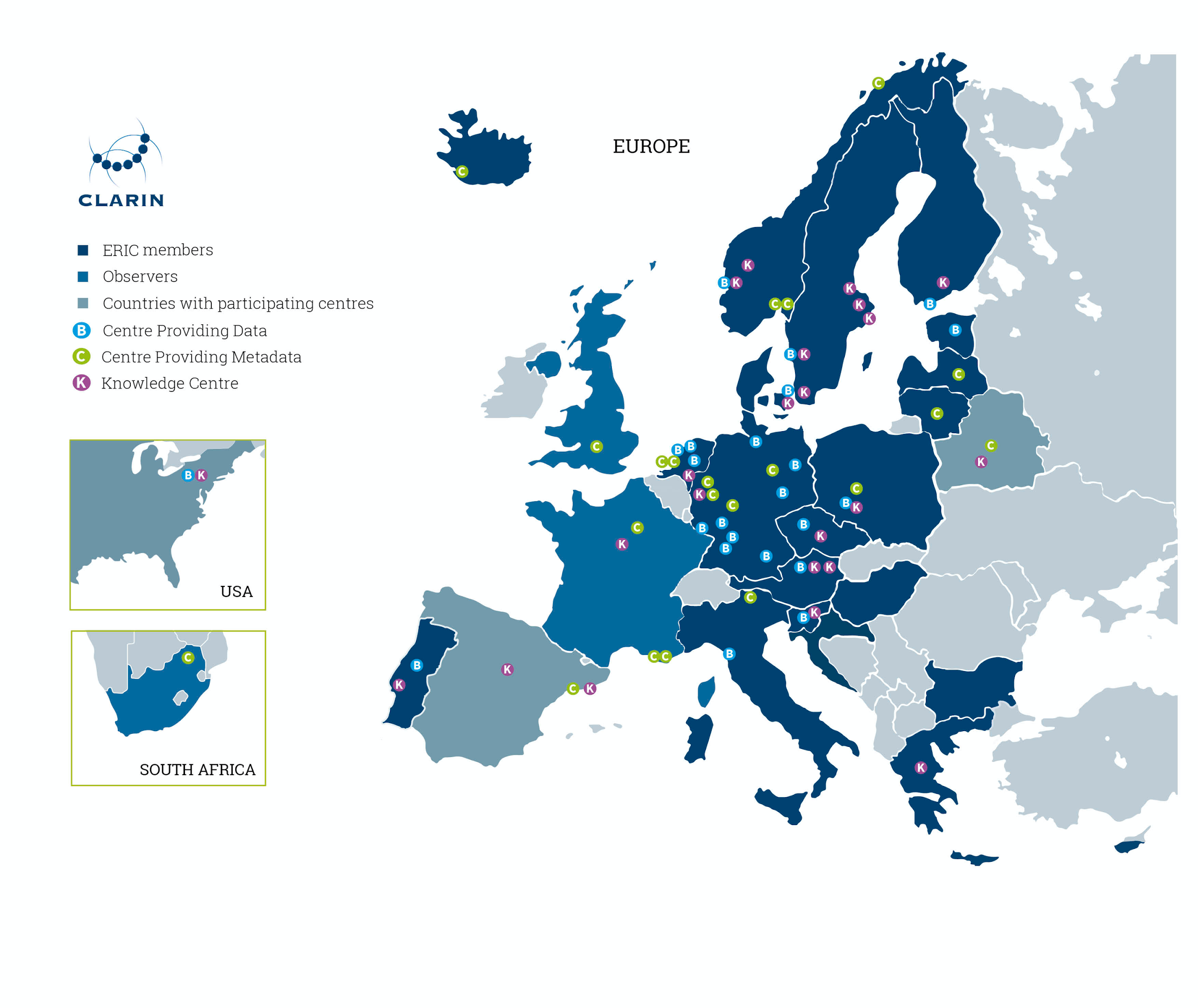 A consortium of:
21 members: AT, BG, CY, CZ, DE, 
    DK, EE, FI, GR, HR, HU,IS, IT, 
    LT, LV, NL, NO, PL, PT, SE, SI
3 observers: FR,  UK, ZA
>50 centres
CLARIN
3
Background
This workshop build on the previous pioneer LREC workshops on reproducibility 4REAL 2016[1] and 4REAL 2018[2].

Scientific knowledge is grounded on falsifiable predictions and thus its credibility and raison d’être relies on the possibility of repeating experiments and getting similar results as originally obtained and reported.  In many young scientific areas, including ours, acknowledgement and promotion of the reproduction of research results need very much to be increased.
[1] 4REAL2016: http://4real.di.fc.ul.pt/
[2] 4REAL2018: http://4real2018.di.fc.ul.pt/
4
[Speaker Notes: REPROLANG 2020, the Shared Task on the Reproduction of Research Results in Science and Technology of Language, main goals are:]
Goals of the workshop
Repeating of existing experiments with the expectation to obtain similar results as originally reported reinforcing the level of reliability on its results by means of their eventually convergent outcomes.

New type of task:
similar to the usual competitive shared tasks in the sense that all participants share a common goal
partly different to previous shared tasks in the sense that its primary focus is on seeking support and confirmation of previous results, rather than on overcoming those previous results with superior ones
5
[Speaker Notes: REPROLANG 2020, the Shared Task on the Reproduction of Research Results in Science and Technology of Language, main goals are:]
Procedure
Select from a predefined list of experiments, categorized as follows by the task selection committee:
Lexical processing,  Sentence processing,  Text processing, Language resources or Applications
Work on repeating the experiment, following the technical framework
Submit the reproduction following the submission guidelines

Review submissions → reject if guidelines not followed
Provision infrastructure
Run experiments
Collect results

Review results reported by participant vs. results from us
6
[Speaker Notes: Bullets in bold were responsibility of CLARIN ERIC as technical committee]
Technical Framework
Using a container approach to encapsulate the algorithms together with the environment required to run the experiment
Use version pinning
Include everything to run the experiment in the image, except the input dataset (no host mounts)
Don’t install packages at runtime

Mount input dataset and output location from the host

Include an entrypoint that runs the experiment and utilises the input and output directories

All images build via a GitLab CI pipeline triggered on tag creation
7
Technical Framework
Submission
Host
Experiment
(container)
GitLab.com
Pull image
Dataset 
(input)
Results (output)
Data repo
Prepare Host

- Download dataset
- Verify checksum
8
Running the experiments
We used EGI cloud infrastructure to run the experiments at 3 different providers:
19 vCPU, 180GB RAM, 8GB GPU RAM
Intel Xeon Processor (Skylake, IBRS) @ 2000Mhz
RTX 2080 8GB
16 vCPU, 64GB RAM
Intel Xeon Processor (Skylake, IBRS) @ 2300MHz
12 vCPU, 24GB RAM
QEMU Virtual CPU version 1.5.3 @ 2300MHz

Commercial instance:
AWS GPU instance V100
9
Reviewing of submissions
10
[Speaker Notes: The technical committee scored the submission based on reproduction success:]
Reviewing and results
Submission were further scored by the review committee on reproduction, meaningful reflection and replication extra-mile

We received 18 submissions, of which 11 were retained. 7 cases failed to follow submission guidelines.
11
Challenges
Quality of submissions varies a lot
Some container images simply did not run
Not following guidelines requiring interaction to get the experiments to run

Limitations of gitlab.com on artifact size

Experiments requiring more resources, e.g. more GPU ram
Provisioned GPU resources on commercial infrastructure

Support response times
EGI support mainly via assigned individual contact
AWS support very slow over Christmas period
12
[Speaker Notes: 8GB vs 12GB Gpu RAM required]
Challenges
Experiments requiring specific cpu instructions
Run experiment at different provider
Available CPU instructions not easily visible up front
No information was supplied with the submission on the requirement for the instructions

Due to the runtime of the experiments it was not possible to complete the experiment within the reserved time

Due to the runtime of the experiments there was not enough time to run all experiments twice
Once to produce the replication result based on the input data set
Once to produce a validation result based on a ablated input data set
13
Summary
The workshop was considered a success since:
A substantial number of participants, 12 in total resulting in 19 experiments
The majority of experiments was successfully reproduced
It provides valuable experience in defining a structured approach for reproducibility of research

Nonetheless it is a labor intensive initiative

Areas to improve:
Announce runtime limits and available CPU, RAM and GPU resources beforehand
Offer more variety with respect to available GPU resources
Investigate ways to add  more automation in order to reduce the required labour
14
Thank you for your attention!
Workshop page:
https://lrec2020.lrec-conf.org/en/reprolang2020/

Paper reporting on results:
https://www.aclweb.org/anthology/2020.lrec-1.680

Technical framework:
https://gitlab.com/CLARIN-ERIC/reprolang
15
Acknowledgements
We are very grateful to the authors that offered their papers,or accepted our invitation to do so, to be the target of the reproduction tasks. They are listed in Branco et al. (2020).
The results reported here were partially supported by POR-TULAN  CLARIN—Research  Infrastructure  for  the  Science and Technology of Language, funded by Lisboa 2020,Alentejo 2020 and FCT—Fundação para a Ciência e Tecnologia under the grant PINFRA/22117/2016.
The  computing  environment  for  the  replications  by  the technical committee has been kindly provided by EGI and the  EOSC-hub  H2020  project  (grant  agreement  777536) with the dedicated support of the CESGA, CESNET-MCC and RECAS-BARI providers.
16